Unit 2: Writing process
Wang Qi
College of Foreign Language  & Literature, NWNU
[Speaker Notes: This template can be used as a starter file to give updates for project milestones.

Sections
Sections can help to organize your slides or facilitate collaboration between multiple authors. On the Home tab, under Slides, click Section, and then click Add Section.

Notes
Use the Notes pane for delivery notes or to provide additional details for the audience. You can see these notes in Presenter View during your presentation. 
Keep in mind the font size (important for accessibility, visibility, videotaping, and online production)

Coordinated colors 
Pay particular attention to the graphs, charts, and text boxes. 
Consider that attendees will print in black and white or grayscale. Run a test print to make sure your colors work when printed in pure black and white and grayscale.

Graphics, tables, and graphs
Keep it simple: If possible, use consistent, non-distracting styles and colors.
Label all graphs and tables.]
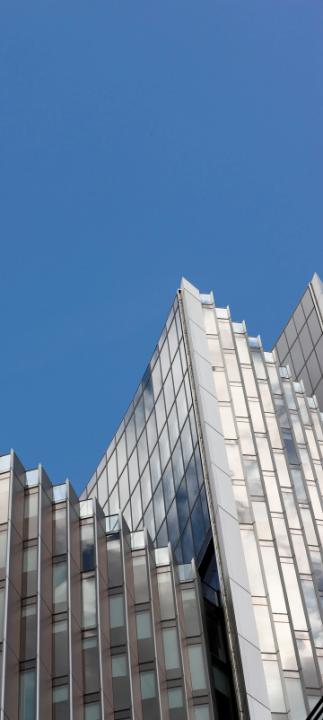 Objectives
To get a sense of 5 prewriting techniques.
To get familiar with 4 basic steps in Essay Writing .
To get an overview framework of revising your essays.
[Speaker Notes: What is the project about?
Define the goal of this project
Is it similar to projects in the past or is it a new effort?
Define the scope of this project
Is it an independent project or is it related to other projects?

* Note that this slide is not necessary for weekly status meetings]
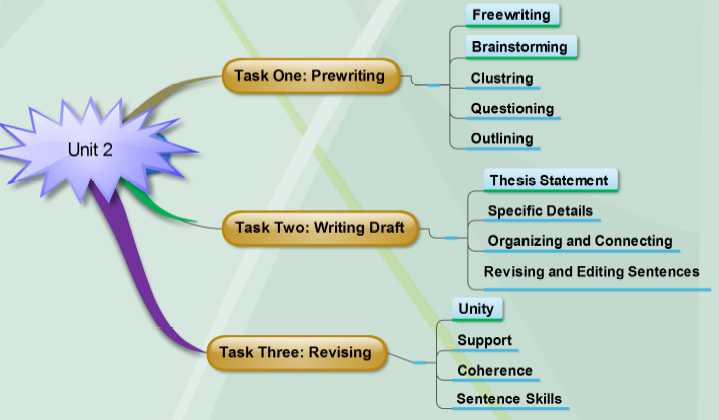 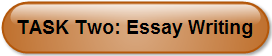 [Speaker Notes: * If any of these issues caused a schedule delay or need to be discussed further, include details in next slide.]
TASK ONE 5 Prewriting Techniques
Freewriting
Brainstorming
Clustering
Questioning
Outlining
[Speaker Notes: Duplicate this slide as necessary if there is more than one issue.
This and related slides can be moved to the appendix or hidden if necessary.]
Freewriting
“I can’t think of anything special just now, nothing really comes to mind, well may be something about downtown mall would be good because I wouldn’t mind spending time down there. Something about the mall… maybe the street vendors, the hot dog guy or that woman selling T shirts, they are always there, even in lousy weather…. Actually, all winter, do they need the money that bad? Why people become street vendors—like maybe they graduate from college and couldn’t get jobs? Or were these the guys who never wanted anything to do with college.”
Brainstorming (List Making)
Traffic is bad
  Noisy patrons
  Hard to be on the diet
  Kids running in aisles
  I’m crowded into seats between strangers
  Not enough parking
  Parking lot needs to be expanded
  Too many previews
  Long lines
  High ticket price
  Too many commercials on the screen
  Tubs of popcorn with butter
  Huge chocolate bars
  People coughing and sneezing
  Icky stuff on floor
  Teenagers yelling and showing off
Clustering
Questioning
Why don’t I like to go to a movie? 
When is going to movie a problem? Where are the problems with moviegoing?
 Who makes the problem?
 How can I deal with the problem? 
 (See the details in Lang an,2013,pp25)
Outlining
American Fast Food: Why is it So Popular in China?
Ⅰ.  American fast food in China
  A.  American Fast Food Restaurants in China
       1. McDonald’s
      2. KFC
      3. Pizza Hut
B.  Food Served by These Restaurants
      Burgers
      Sandwiches
      Fried chicken
…
Ⅱ.  Reasons for Popularity
Service
    Fast
    Friendly
    Convenient
Taste
     Different from typical Chinese food
     Novel to Chinese taste buds
Consumer Psychology
     Customer demographics (city residents, tourists, age group, income, etc.
Ⅲ.  Effects of this Popularity
Positive effects …
Negative effects …
TASK TWO 4 Steps of Essay Writing
Activity 2.1 Thesis Statement
A good thesis statement: 
 tells an essay’s topic. 
 presents the writers’ attitude, opinions, ideas, or point  
     about the topic. 
1.  “Owning a pet has several important benefits”  
     The topic is “owning a pet”; the writer’s main point is the  
    owning a pet “has several important benefits”.
2. “Living in the city has certain advantages over living in the  
      suburbs.”
Writing a Good Thesis
Write statements, not announcements.
 “I want to talk about the crime wave in our country” 
   “The resent crime wave in our country has several apparent causes.” 
Make sure statements develop only one idea. 
  “Studying with others has several benefits, but it also has drawbacks and  
    can be difficult to schedule.” 
    “Studying with others has several benefits”
Avoid statements that are too narrow.
   “The speed limit near my home is 65 miles per hour”
   “The speed limit near my home should be lowered to 55 miles per hour  
    for several reasons”
Writing a Good Thesis
Avoid statements that are too broad.
   “Men and women are very different”
     “Men and women are often treated differently in the workplace”
General         Limited                    Thesis Statement
Topic              Topic

Marriage       Honeymoon          A honeymoon is perhaps the worst way to begin a        
                                                       marriage
Children        Disciplining of       My husband and I have several effective ways of  
                       Children                disciplining of our children
Sports           Players’ salaries    Players’ high salaries are bad for the game,
                                             for the fans, for the value our children are developing
Now, revise the following thesis statements in the box.
Let’s revise the following thesis statements in pairs.
The baby boom generation is the concern of this essay.
Disease has shaped human history.
The speed limit near my home is 65 miles per hour.
Teachers have played an important role in my life, but they were not as important as my parents.
Activity 2.2 Specific Details
Vague Support
1.    Many people in the theater show       
       themselves to be inconsiderate. They make noises and create disturbances at their seats. 


And people are often messy, so that you are constantly aware of all the food they are eating.

3.    People are always moving around near you, creating a disturbance and interrupting your enjoyment of the movie.
Specific Support
Little kids race up and down the aisles, usually  in giggling packs. Teenagers try to impress their friends by talking back to the screen, whistling and making what they consider to be hilarious noises. 

.   Any people of all ages crinkle candy 
      wrappers, stick gum on their seats, and drop  
      popcorn tubs or cups of crushed ice and  
      soda on the floor.

.  They also cough and burp, squirm endlessly  
      in their seats, file out for repeated trips to 
      the rest rooms or concession stand, and 
      elbow you out of the armrest on either side 
      of your seat.
Lets’ do the following exercises
_______1.  The people who have moved in beside us are unpleasant neighbors
                    They barely say “Hi” when we’re in our neighboring yards. When  
                    we are invite them to our neighborhood barbecue, they said they  
                    were going to be busy. They sometimes turn loud music on late at 
                    night, and we have to close our windows to shut out the noise. To 
                    tip it off, they let their dog roam free in our street.
________2.  Pet can be more trouble than children
                     My dog, unlike my children, has never been completely housebroken.  
                     When he’s excited or nervous, he still has an occasional problem. He 
                     has never learned how to take care of himself when we are away, 
                    despite the fact that we’ve given him plenty of time to do so. We don’t 
                    have to worry about our grown children anymore. However, we still 
                     have to hire a dog-sitter.
Activity2.3 Organizing and Connecting
To exercise successfully, you should follow a simple plan:
To begin with, set aside a regular hour for exercise.
Next, prepare for your exercise session.
Finally, do a series of warm-up activities.
Activity2.3 Organizing and Connecting
Time Order: means that details are listed as they     
          occur in time. First this is done; next this; 
          then this; after that; and so on. 

    To exercise successfully, you should follow a simple plan:
         To begin with, set aside a regular hour for exercise.
         Next, prepare for your exercise session.
        Finally, do a series of warm-up activities.
“saving the best till last”
Emphatic order (ascending order递增顺序):   
        arranges your ideas according to their  
        importance. Finally, last of all, and most  
        important are the typical words or phrases.
Celebrities lead very stressful  lives.
For one thing, celebrities don’t have the privacy as  
  ordinary person does.
In addition, celebrities are under constant pressure.
Most important, celebrities must deal with the stress 
  of being in constant danger.
to find the transitional words according to the category in the box.
It’s your turn to find the transitional words according to the category in groups.
Addition signals: one, first of all, second,  also, in addition, besides, next, another 
     one, moreover, furthermore , finally, last of all.
Time signals: first, then, after, before, while, meanwhile, soon, now, during, finally.
Space signals: next to, across, on the opposite side, to the left, to the right, above, 
        below, near, nearby.
Change-of-direction signals: but, however, yet, in contrast, although, otherwise,  
         still, on the contrary, on the other hand
Cause and effect signals: As a result, as a consequence, consequently, therefore,  
         due to, because 
Comparison and contrast signals: Similarly,  in the same way, in contrast, on one  
        hand, on the other hand.
Illustration signals: for instance, specifically, as an illustration. Once, such as.
Conclusion signals: therefore, consequently, in short, in a word, to sum up, in 
       summary, to conclude, in conclusion
To begin with, …
Next,…
Then,…
Later,…
Finally,…
One reason,…
Another reason, …
A further reason,…
The final reason,…
For one thing,…
In addition,…
Most important, …
Furthermore,…
Besides…, … 
In addition, …
Moreover, …
At this point,…
After this,…
Finally,…
For Summarizing:
In short, …
In a word, …
In brief,…
To sum up, …
In summary, …
For Concluding:
In conclusion, …
On the whole, …
Altogether, …
In all, …
From above discussion, we
    can draw a conclusion 
    that…
Well-organized essay
Introduction
Begin with a broad, general statement of your topic and narrow it down to your thesis statement.

Star with an idea or a situation that is the opposite of the one you will develop.

Explain the importance of your topic to the reader.

Use an incident or a brief story.

Ask one or more questions and use a quotation.
An effective Concluding paragraph
End with summary and final thought.

Include a thought-provoking questions or short series of questions.

End with a prediction or recommendation.
Task Three: Revising (4 bases)
Four Steps                                                 Four Bases 
1. If you advance a single point         your paper will have unity.
      and stick to that point,   
2. If you support the point with         your paper will have support.
      specific details,         
3. If you organize and connect         your paper will have coherence.
      the specific details,      
4. If you write clear, error-free         your paper will demonstrate effective 
    sentences,                                          sentence skills.
Task Four: Writing Activities
Writing Activities in teaching notes
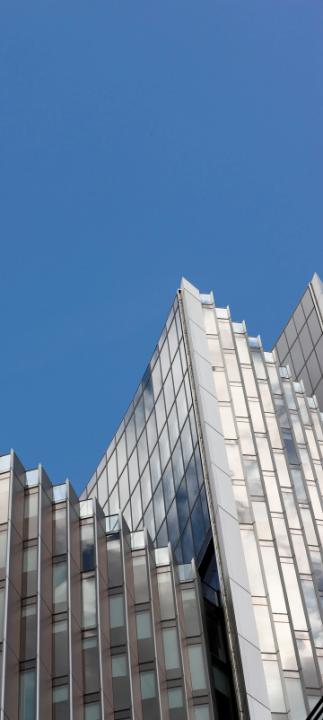 THANK YOU FOR YOUR TIME AND PATIENCE!